Evidence-based Curricular Design: The Story of the Robert Larner (UVM) College of Medicine
Bill Jeffries
Senior Associate Dean for Medical Education
1
Overview
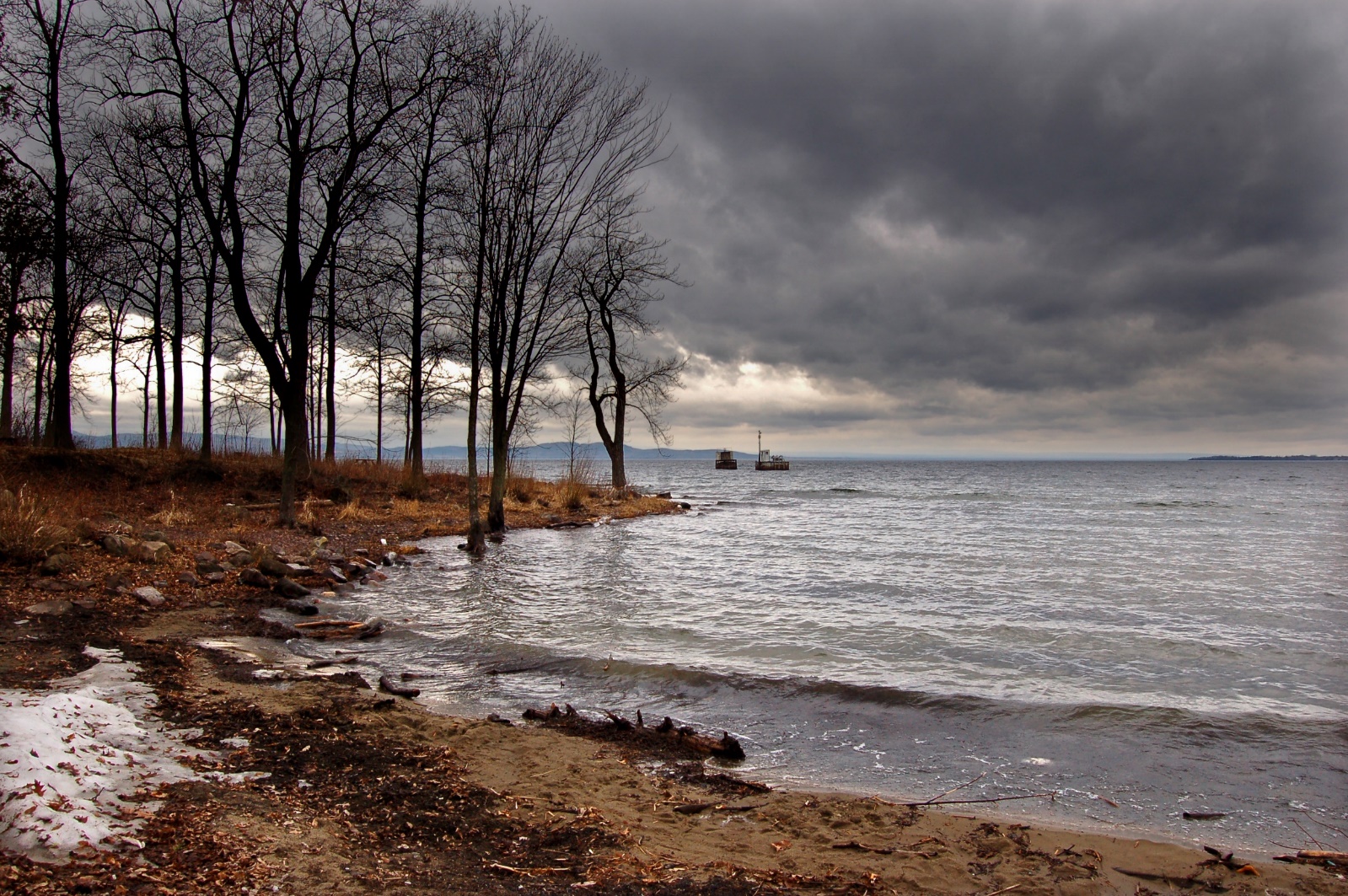 Medical curriculum structure
Evidence for a better way
Action plan for change
Curriculum and Pedagogy
Faculty Development
Facilities
Early results
The path forward
2
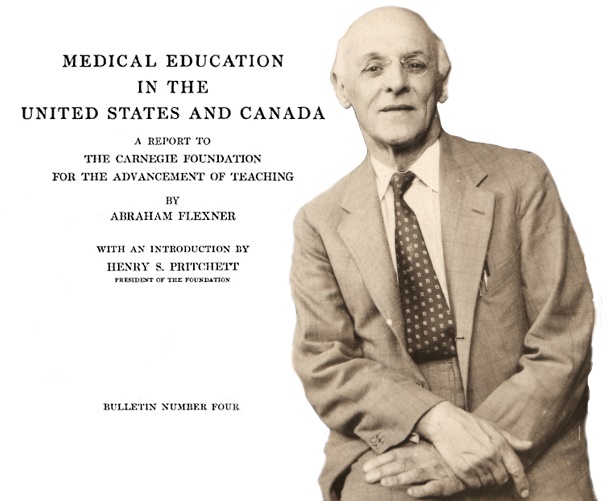 The Structure of Medical Education
3
“Allopathic” Medical Education
Premed: 4 years
Medical School: 4 years
Internship: 1 year
Residency: 2-6 years
Fellowship training: 1-3 years
CME: 63 credit hours per year (Vermont)
National Board of Medical Examiners exams (4)
Maintenance of Certification (through Boards of Specialties)
StringentRegulatoryScrutiny
4
Curriculum Competencies
Patient Care
Medical Knowledge
Practice-Based Learning and Improvement
Interpersonal and Communication Skills
Professionalism
Systems-Based Practice
5
Vermont Integrated Curriculum Components
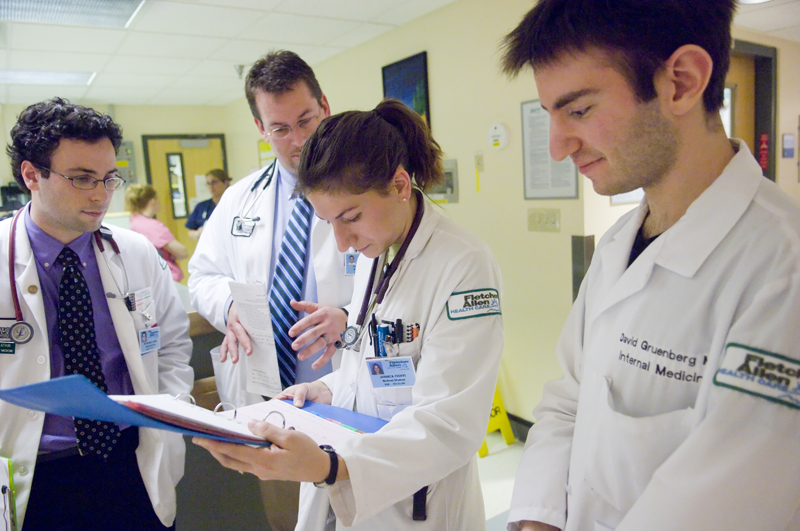 Level 1: Foundations
15 months
Integration of basic and clinical science 
Introduction to clinical skills and patient care
Level 2: Clerkships
12 months
Family Medicine, Internal Medicine (ambulatory and inpatient), Ob-Gyn, Neurology, Pediatrics  Psychiatry, Surgery
Bridges
Level 3: Advanced Integration
14 Months
Acting internship in medicine, surgical specialty, emergency medicine, scholarly requirement
Electives
6
The Case for Active Learning
Evidence for a Better Way
7
Why the Traditional Lecture?
Efficient knowledge transfer (although reading is better)
Easiest for faculty and students
Most economically and logistically feasible mechanism for institution
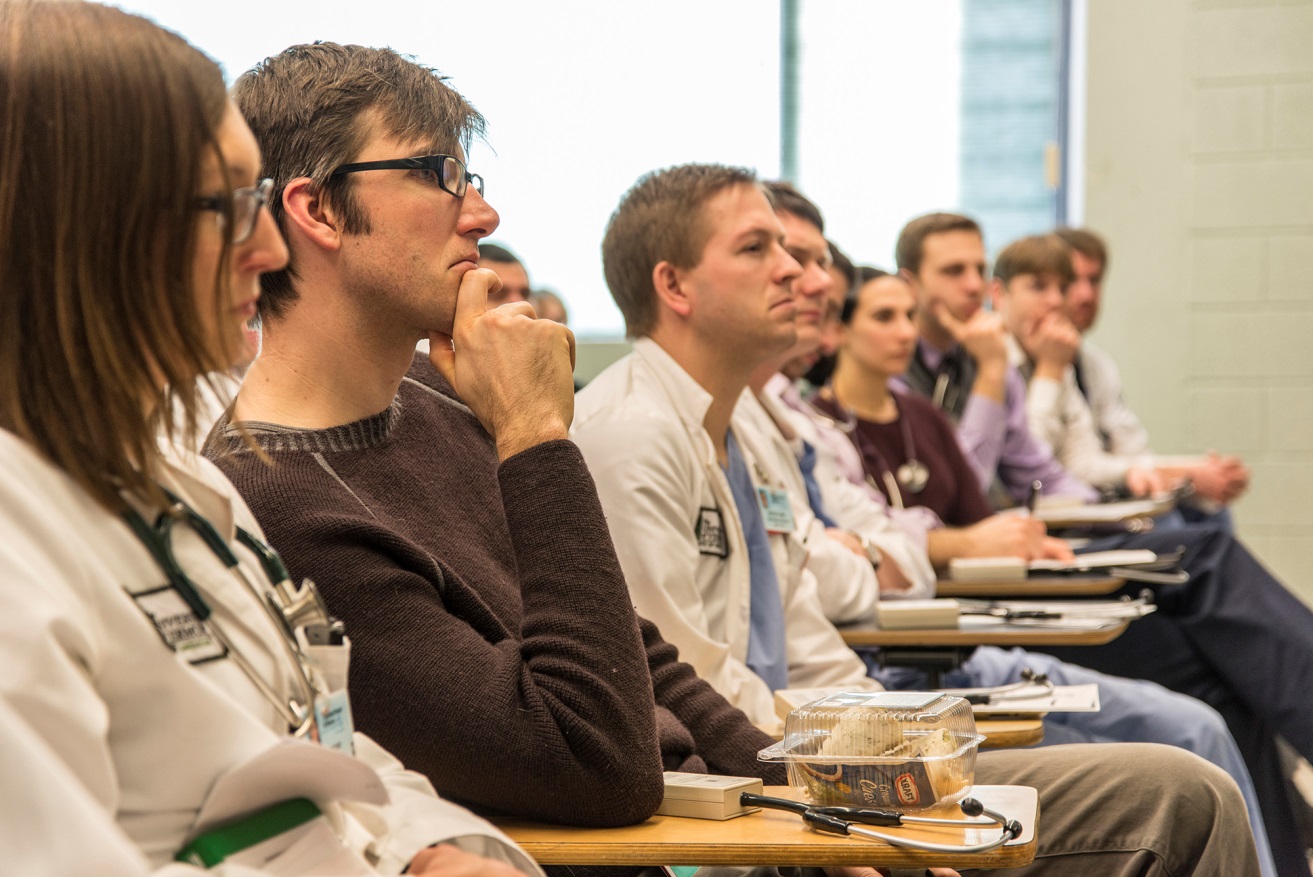 Bligh, 2000
8
Why Not the Traditional Lecture?
“Passive” learning
Long-term retention poor
Inferior for skills development
Inferior for changing attitudes
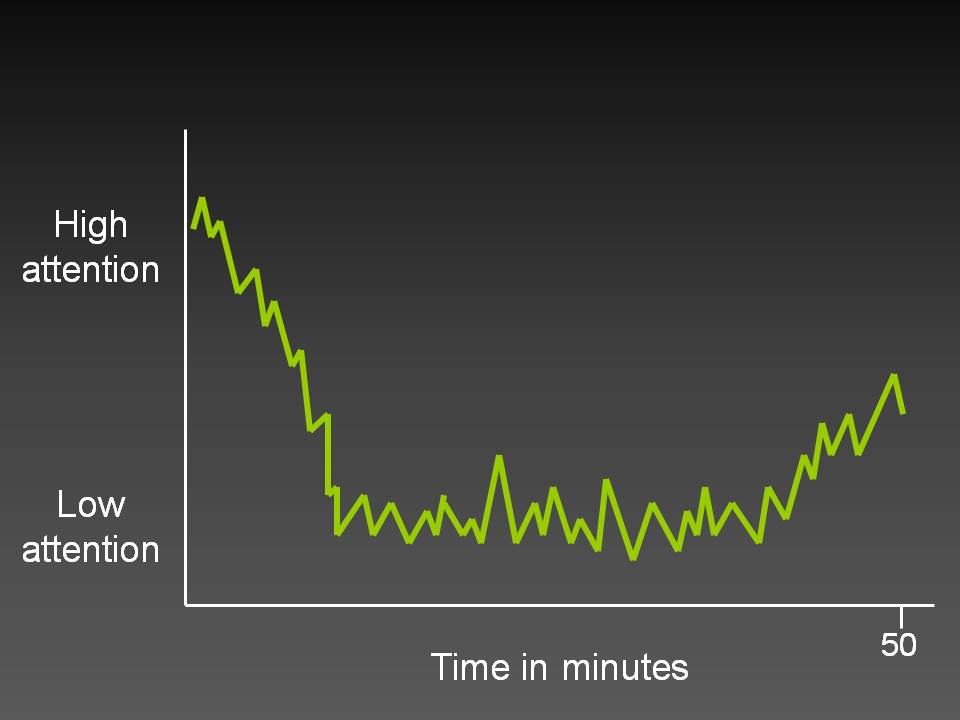 Bligh, 2000
Hartley J and Davies I “Note taking:  A critical review” Programmed Learning and Educational technology, 1978,15, 207-224)
9
Even more compelling:
In lecture model:
Student role perception: receivers of information
Teacher role perception: providers of information
Creates a one-way passive relationship, that avoids transformative aspects of learning
Kolb (1983): critical thinking skills develop best when students transform their own experience into knowledge by acting on information that they are learning.
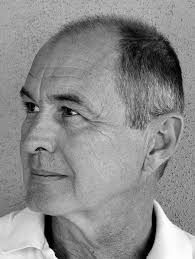 David A. Kolb
10
For more see Pelley: http://www.ttuhsc.edu/SOM/success/
What is Active Learning?
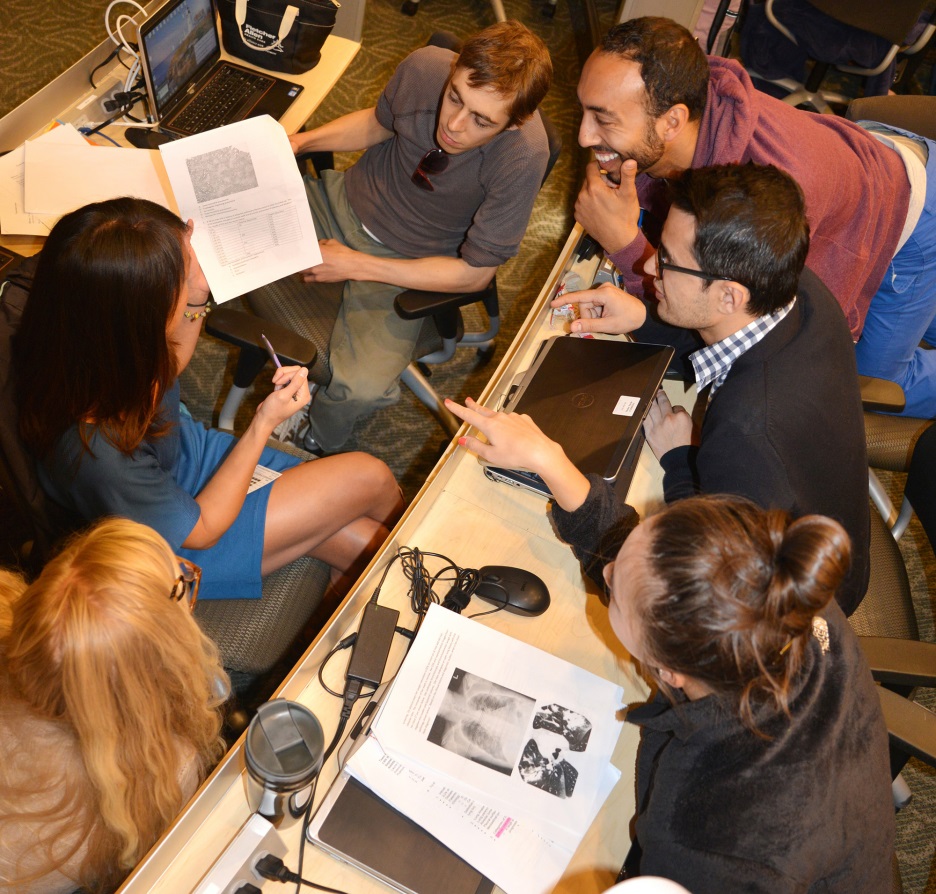 Learner engagement in activities that force them to reflect upon prior knowledge and apply it. 
Requiring students to regularly assess their own degree of understanding.
The attainment of knowledge and understanding by participating or contributing through mental and physical activity.
Michael, J. (2006). Where's the evidence that active learning works?. Advances in Physiology Education, 30(4), 159-167
11
Definition: Flipped Classroom
“A pedagogical model in which the typical lecture and homework elements of a course are reversed” (Educause 2012).
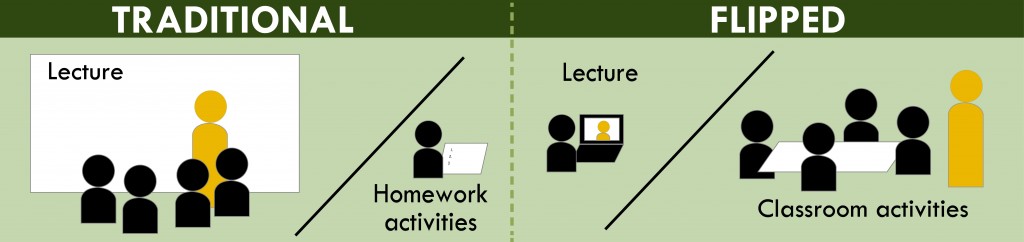 http://www.washington.edu/teaching/teaching-resources/engaging-students-in-learning/flipping-the-classroom/
12
Active Learning in Bloom’s Taxonomy
Active Learning Domains
Passive Learning Domains
13
Metaanalysis of 225 studies of outcomes (grades and/or failures) of active learning vs. traditional lecturing in STEM courses in college
Results:
Student performance on examinations increased by 0.47 SDs with active learning
Exam scores improve by about 6% with active learning
Students in classes with lecturing are 1.5 times more likely to fail
Effect largest with classes <50, but all class sizes improved
Results not likely due to publication bias
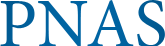 Active learning increases student performance in science, engineering, and mathematics.  Freeman, Scott, et al. Proceedings of the National Academy of Sciences, 2014
14
Looked at another way:
If trials analyzed by Freeman, et. al., had been randomized prospective trials of medical interventions, they would have been stopped for ethical reasons
Of the 29,300 students in studies that reported failure rates:
3516 failing students would have passed had they been in the active learning arm
$3.5 million in wasted tuition would have been saved
Data underestimated the effect of active learning because withdrawals due to impending failure or lack or success were not counted.
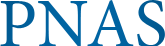 Active learning increases student performance in science, engineering, and mathematics.  Freeman, Scott, et al. Proceedings of the National Academy of Sciences, 2014
15
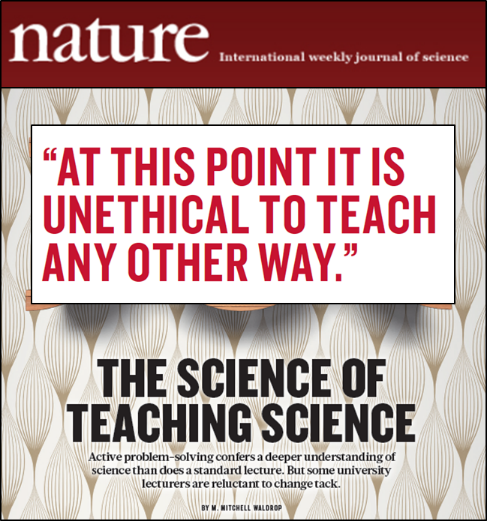 16
Active Learning, Gender and Underrepresented Minorities
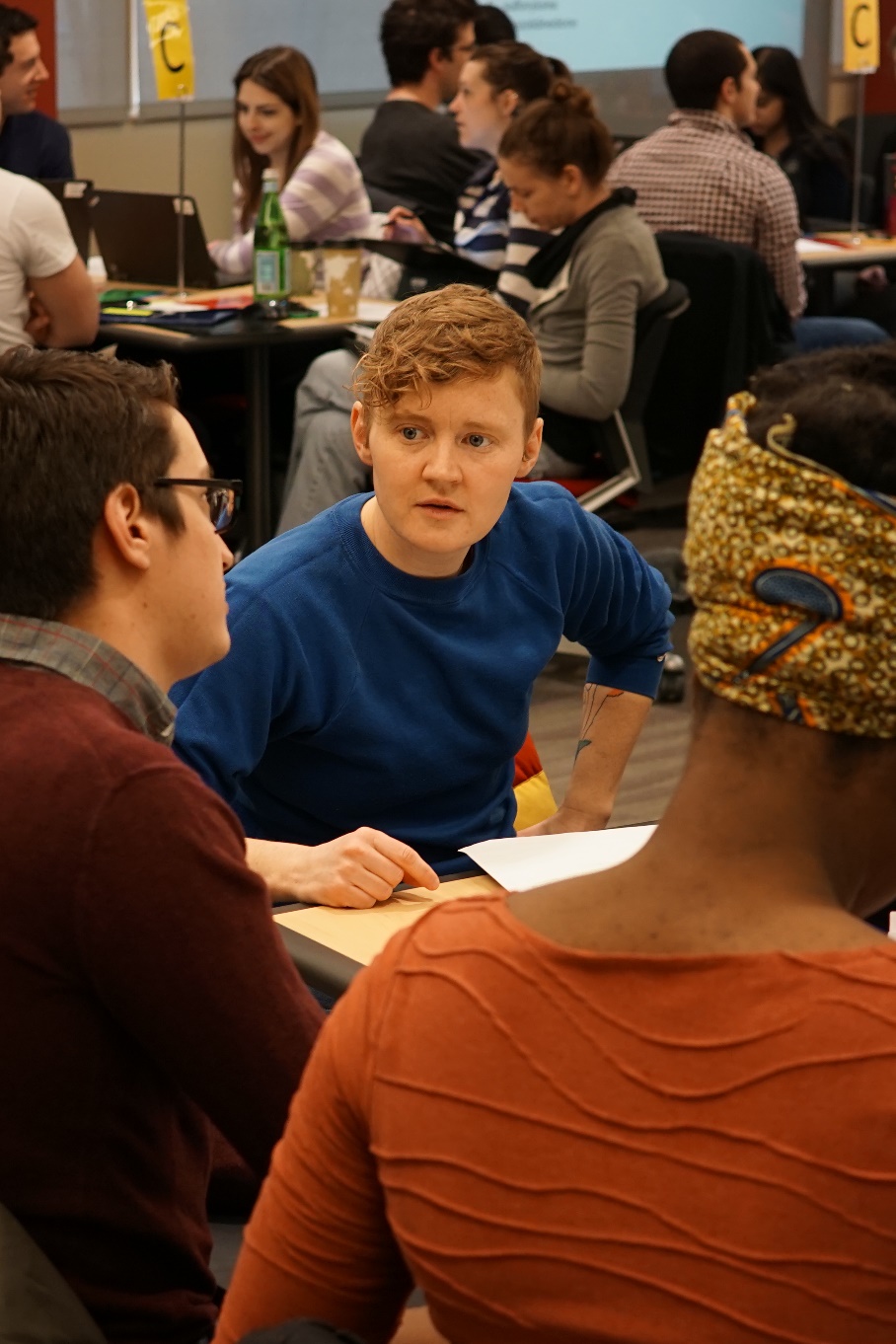 Lorenzo, Crouch and Mazur (2006): active learning methods reduce gender gap in physics 
Eddy and Hogan (2014): All subgroups improve with course structure that favors active learning, women and minorities fare best
Pennebaker and Gosling (2013): Readiness assurance reduces achievement gaps
17
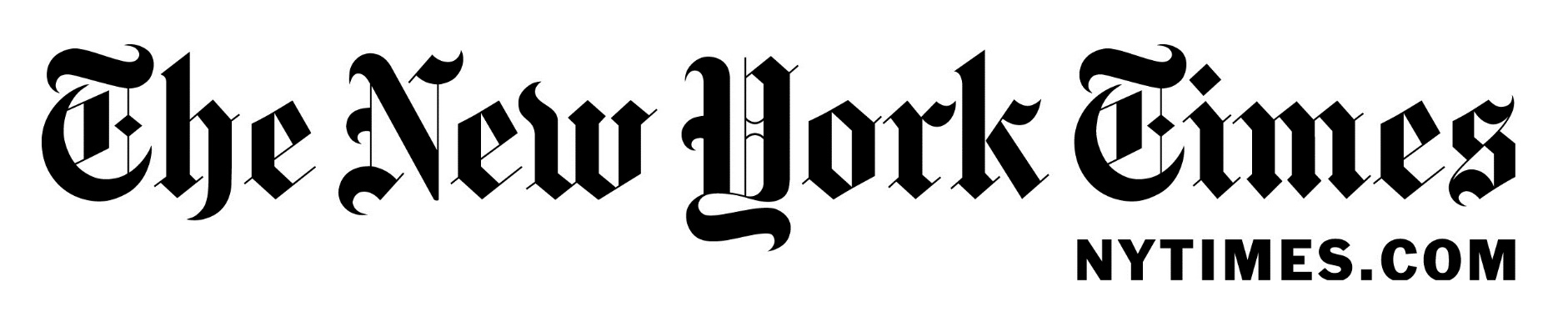 Are College Lectures Unfair?
By ANNIE MURPHY PAUL SEPT. 12, 2015
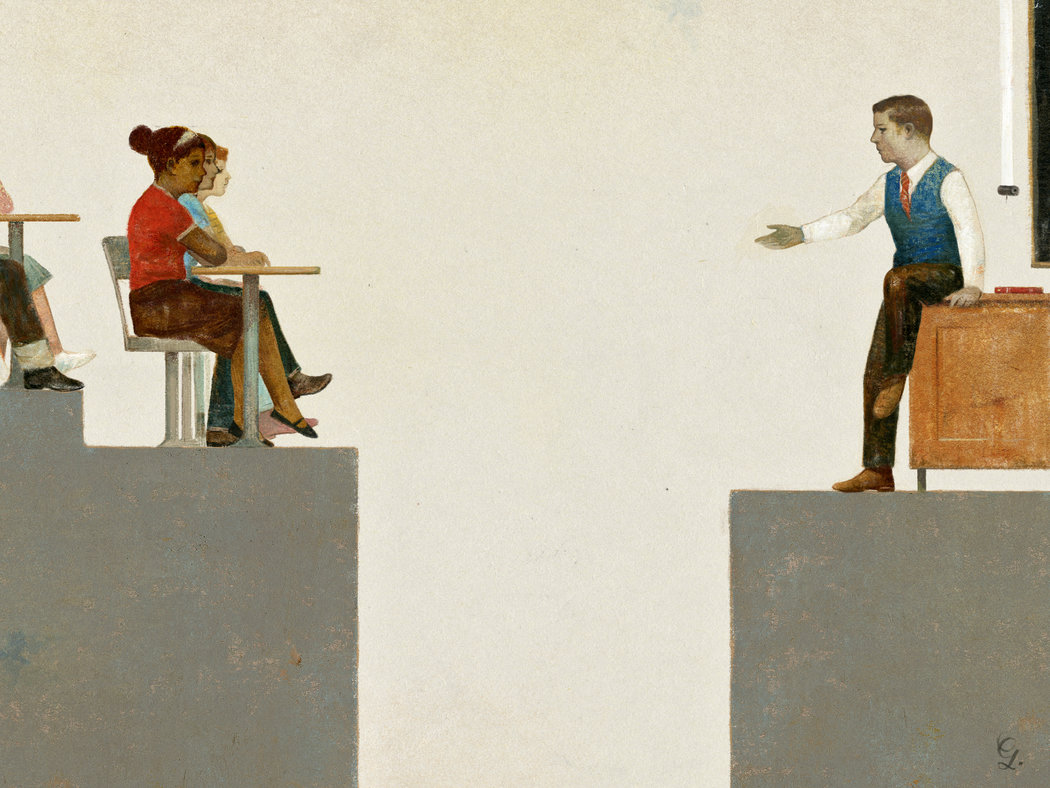 “a growing body of evidence suggests 
that the lecture is … a specific cultural
form that favors some people while 
Discriminating against others, including 
women, minorities and low-income and first-generation college students. This is not a matter of instructor bias; it is the lecture format itself — that offers unfair advantages to an already privileged population.”
18
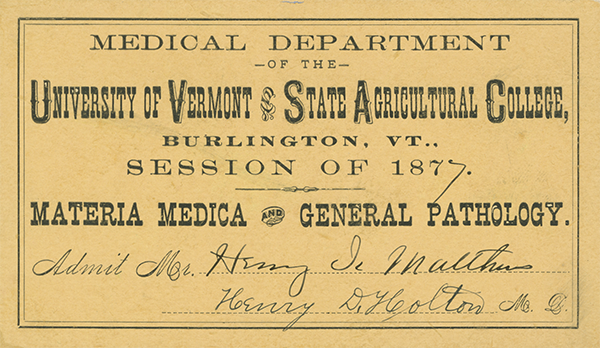 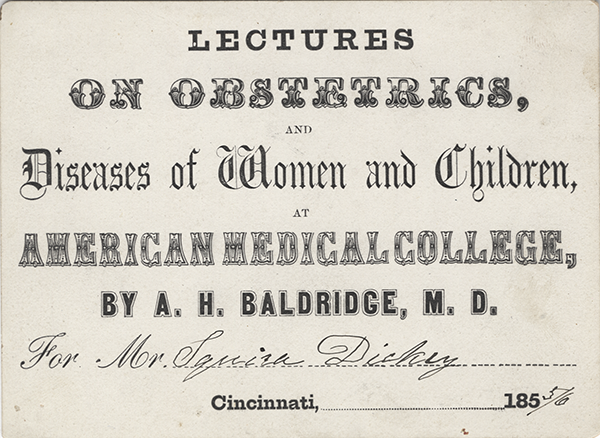 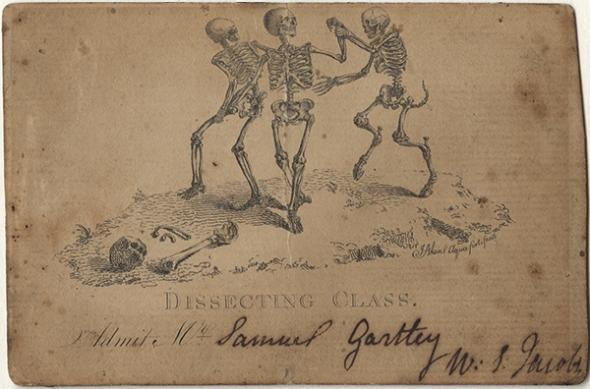 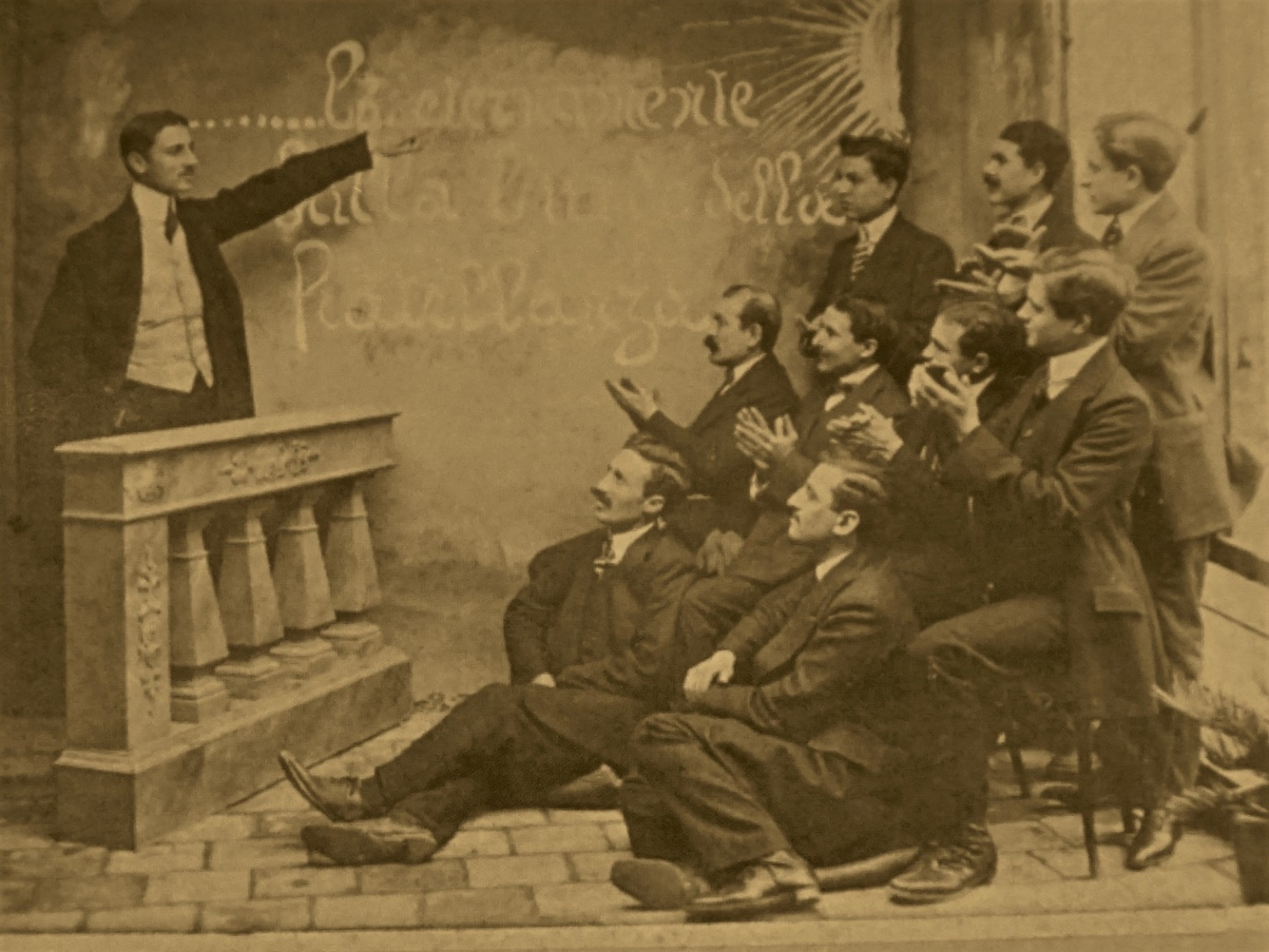 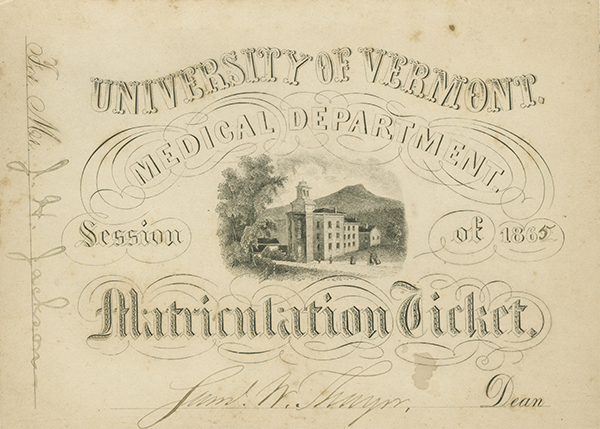 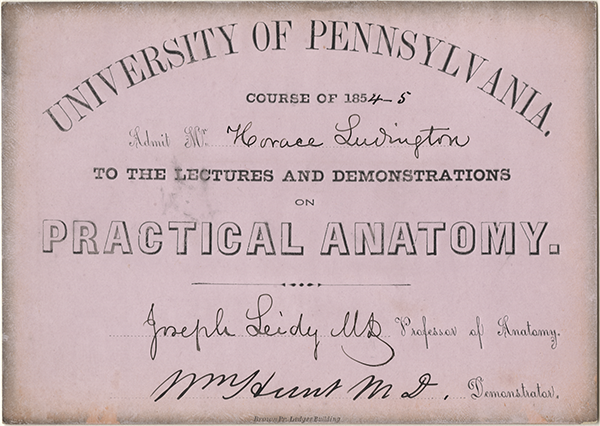 19
[Speaker Notes: For more than the first century of formal medical education in America, medical schools were proprietary in nature. The faculty, a collection of independent entrepreneurs, collected fees directly from medical students and in return, issued them tickets for admission to their course of lectures. Individual professors paid whatever overhead was due, such as rent, to the dean or provost and kept the remainder as profits. With few exceptions, this system prevailed at both private and university-affiliated schools. Trustees could veto the appointment of a faculty member, but otherwise medical faculty ran the medical schools, controlling admissions, the curriculum and graduation standards. 
Medical lecture tickets dating as far back as the 1760s survive as physical evidence of this proprietary system of medical education. The tickets were meant to be ephemeral, a paper that admitted a medical student to a course on the road to becoming a physician, but unlike a diploma, nothing intended for longevity. Fortunately, a significant number of students kept their tickets as mementos and over time, a lesser but still significant number of those keepsakes survive in private and institutional collections, much to the delight of archivists, scholars, medical historians, interested physicians and others with curiosity.]
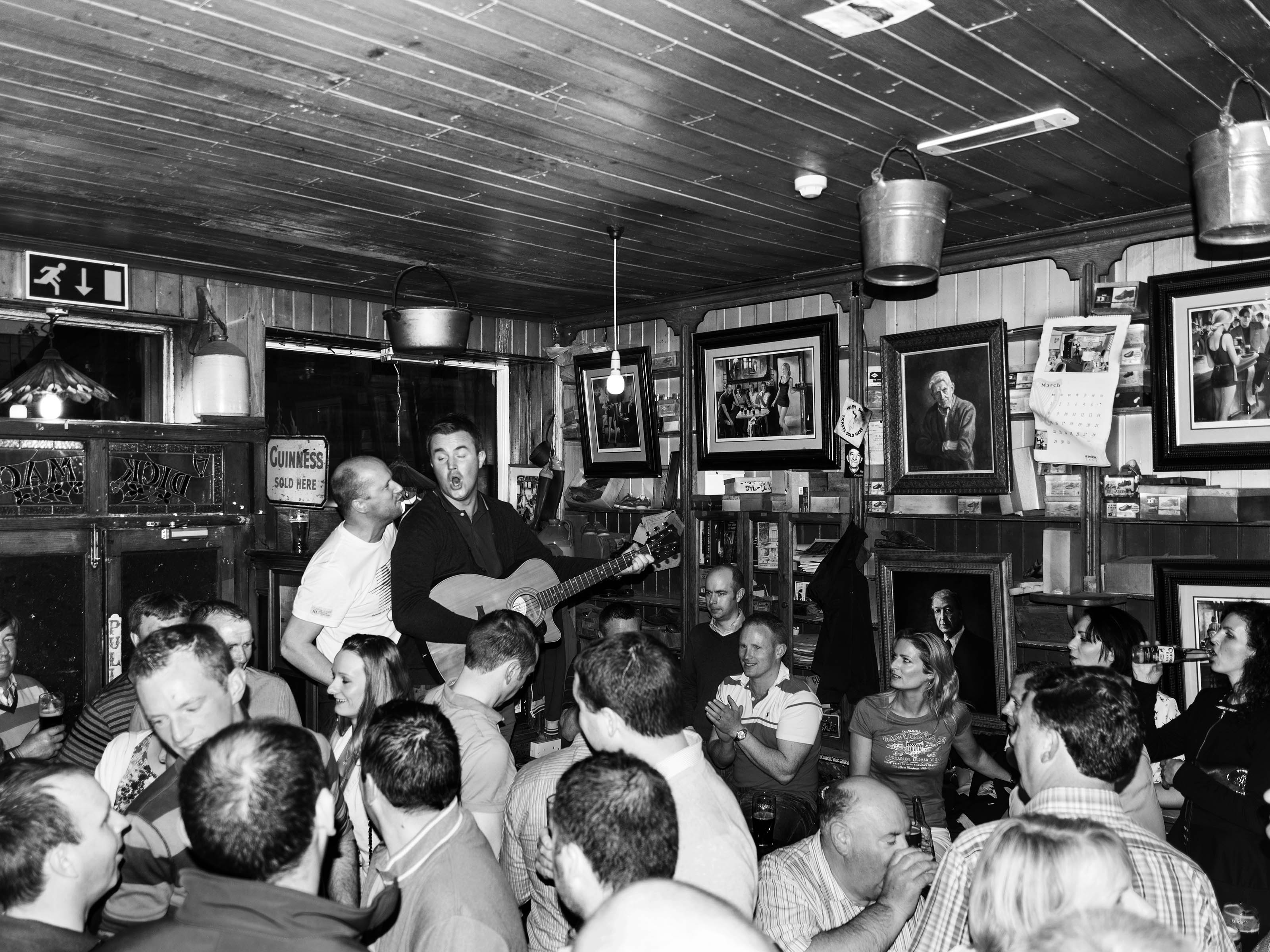 Why the persistence of lecture?
Students
Easy – can often skip in preference for podcasts, note summaries, etc.
Distillation of knowledge needed for assessments
Assessments largely limited to lower steps of Bloom’s taxonomy
Lectures can reduce curricular demand and rigor
Faculty
Inertia – easiest to update last year’s material
Time constraints, demands for clinical and research productivity
Dopamine release
[Speaker Notes: The case for stasis.]
The Path Forward
Learning Environment
Curriculum
Faculty Development
Action plan for change
21
Early Work
Reduce Lectures in Curriculum and replace with Active Learning
Facilities Plan
Finance plan: incentives to drive better teaching
Formation of a Teaching Academy
22
Faculty Strategic Planning Task Force
23
Curriculum: Essential Elements of Flipped Classroom
For application exercise ideas, try Googling: “Jeffries flipped classroom”
Videocast
Preparative Assignment
Reading
Online Module
Online Quiz
Readiness Assurance
Live Quiz
In-Class Exercises
Endless Possibilities
Jeffries et. al., 2017
24
Variations
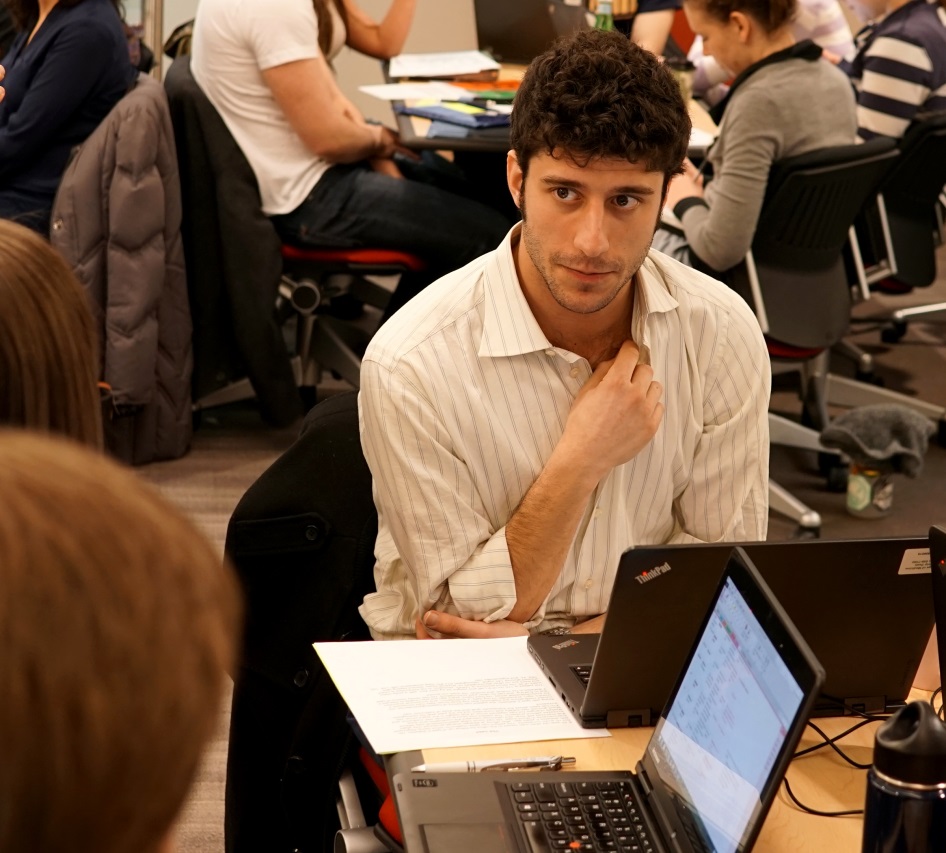 Team-Based Learning (TBL)
The Faux-Flipped Classroom
Flipping the Teacher
Just-in-Time Teaching (JiTT)
25
Preparative Assignment
Make your own
Old archived lecture (not recommended) 
20-30 minute videocast
Or curate one:
Commercial or free video
Reading Assignment
Other material
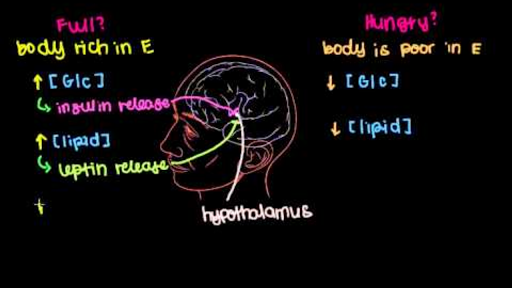 Readiness Assurance
Need:
Attendance
Precursory knowledge
Engagement
Methods:
Quiz at the beginning of the session. 
Required completion of online assessments or assignments  
online bulletin board, exam system, Wiki, etc.
“By failing to prepare, you are preparing to fail.”  			- Benjamin Franklin
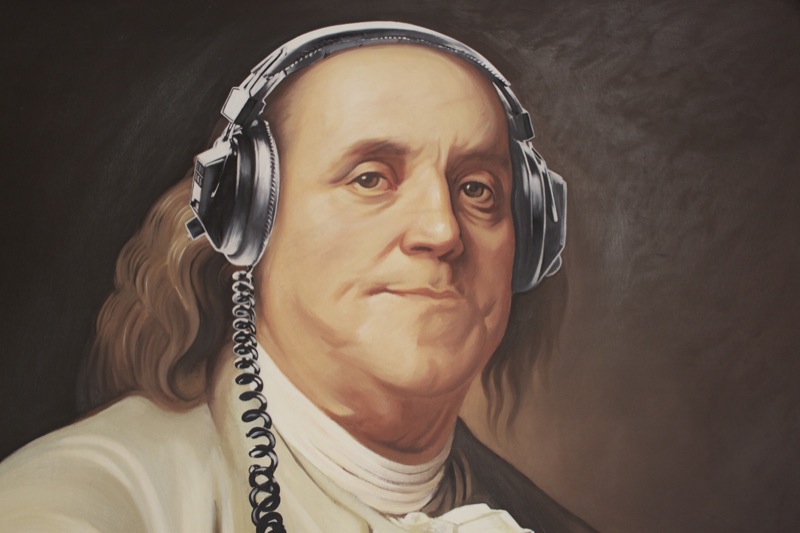 27
Best Practices for In-class Work
Pre-Assign Groups (longitudinal)
Follow the 4 S’s
Peer Assessment
Match Assessment Rigor to Group Work
https://www.uvm.edu/medicine/mededucation/documents/FlippedClassroom.pdf
28
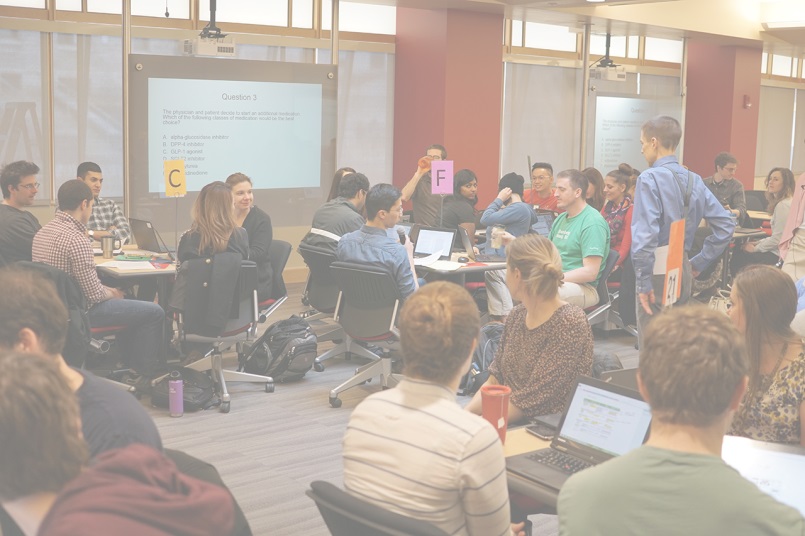 4 S’s for Group Learning
Same Problem
Significant Problem
Simultaneous Reporting
Specific Choice
Michaelsen and Sweet 2008
29
[Speaker Notes: Significant problem: A significant problem is one that asks students to immediately and meaningfully apply the concepts they are learning and will be using for any related assignments that will follow.
Same problem: Groups work on the same problem rather than different pieces of a larger puzzle. 
Specific choice: Groups are given a specific choice to make rather than asked to answer open-ended questions. 
Simultaneous reporting: Groups report their choice in simple form all at the same time.]
Environment: Classroom Space Principles
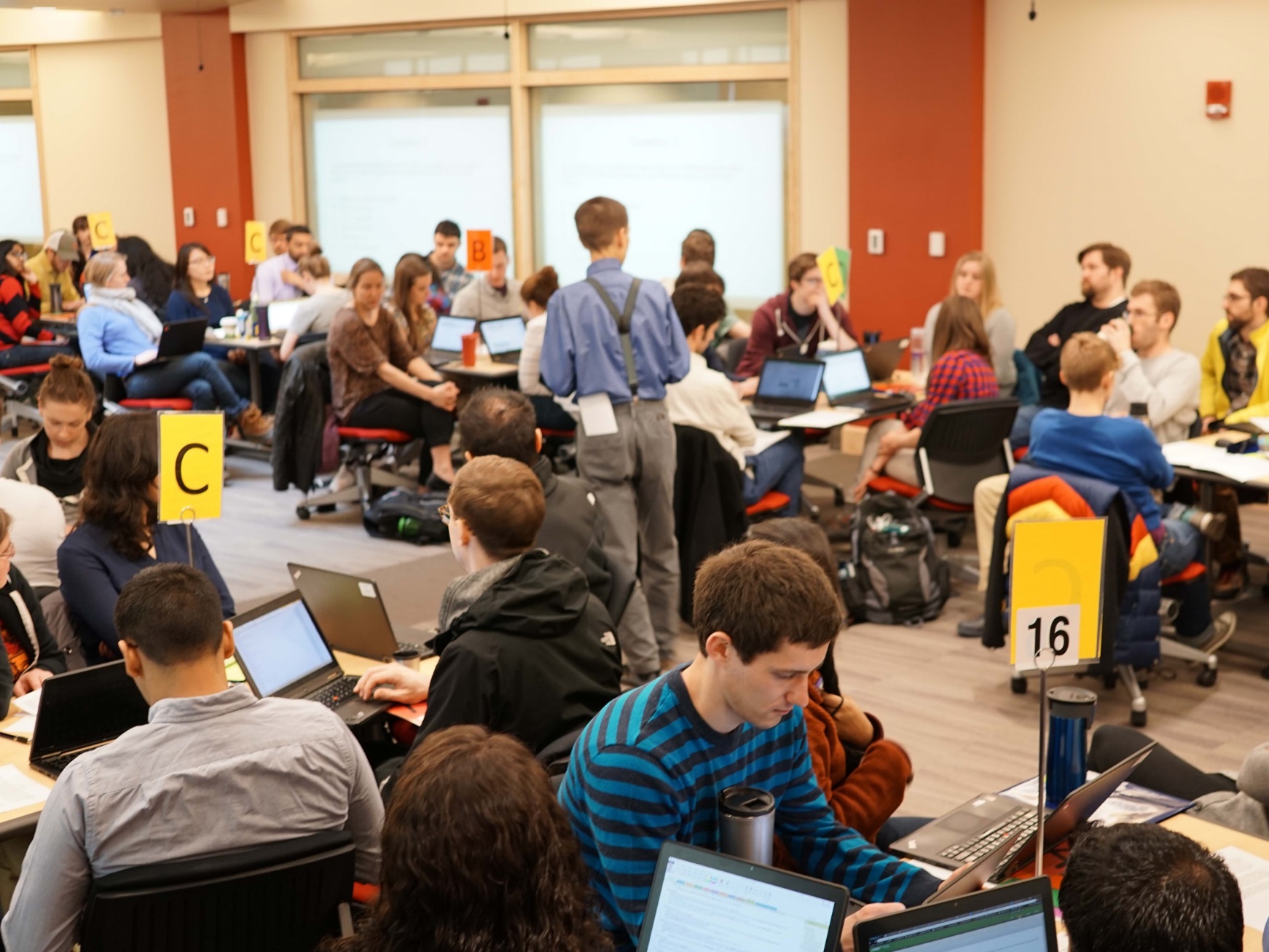 Flat floor
100% configurable
Collaborative work optimized
Technology-rich
Faculty “floating”
Sufficient facilities support
Student study space
30
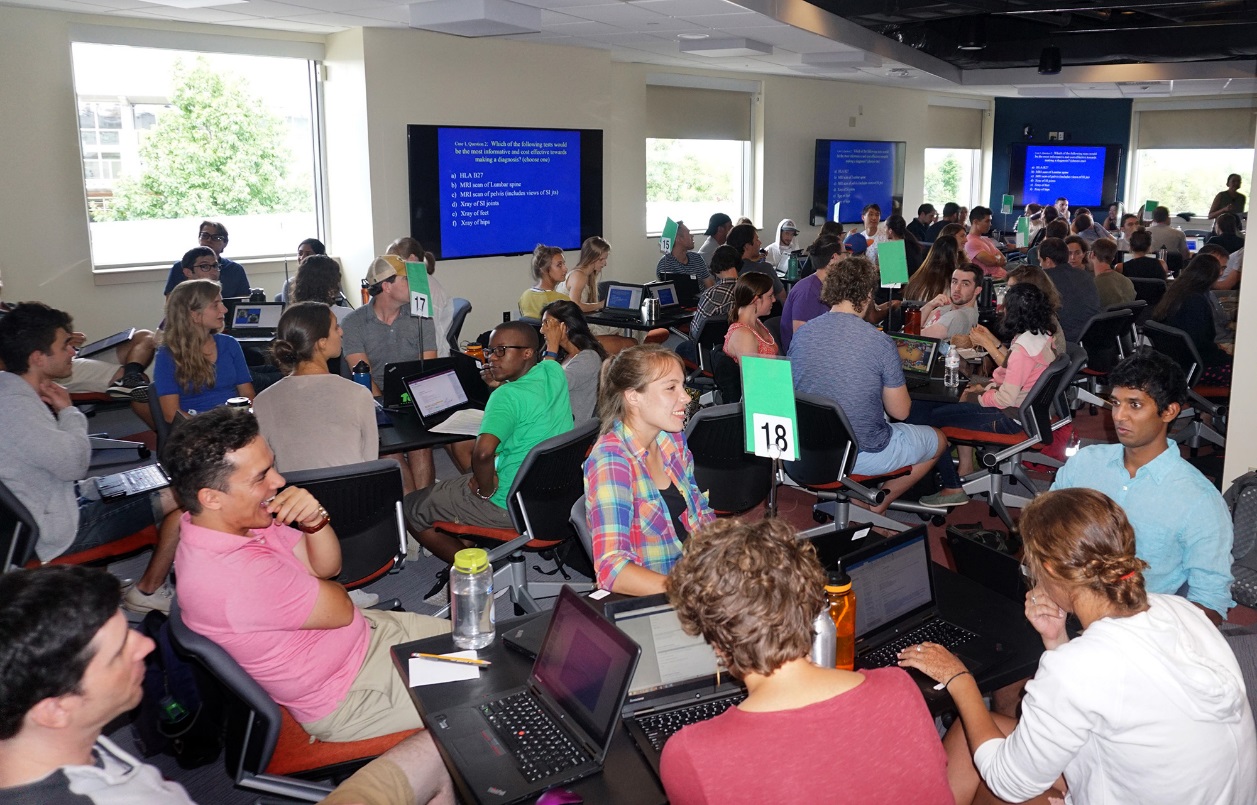 [Speaker Notes: Curriculum change]
Brickyard
Larner Learning Commons
“The didactic curriculum will be transformed into specialized video presentations, exercises and learning materials that will focus on out-of-classroom knowledge acquisition.  The curriculum will then be stored and accessed as needed in the curriculum in preparation for classroom active learning exercises.  The faculty will be facilitated in their development in active learning by the Teaching Academy, and the curation of the online material will be handled by the Dana Library faculty and College of Medicine information technology staff.  This will require equipment, space and expertise, all housed together to foster interaction…”
Components of the LLC:
The Dana Medical Library
Space for students to study and prepare for active learning exercises
An administrative home for the Teaching Academy (offices, conference space)
Alignment of the COM Information Services team and physical space with the space and staff of the Dana Medical Library
Learning studios for the preparation of online audiovisuals to replace lectures 
Learning laboratory space for advanced anatomical and medical imaging
Larner Learning Commons
The Teaching Academy
The mission of the Teaching Academy is to become a community of educators that leads educational innovation and scholarship by promoting faculty members' pursuit of education excellence and scholarship.
As of today, 86 educators:
7 Protégés
36 Members
27 Master Teachers
16 Distinguished Educators
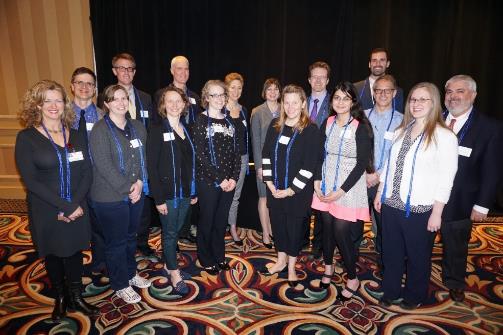 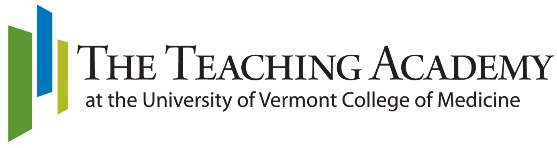 35
Faculty Development: The Teaching Academy
36
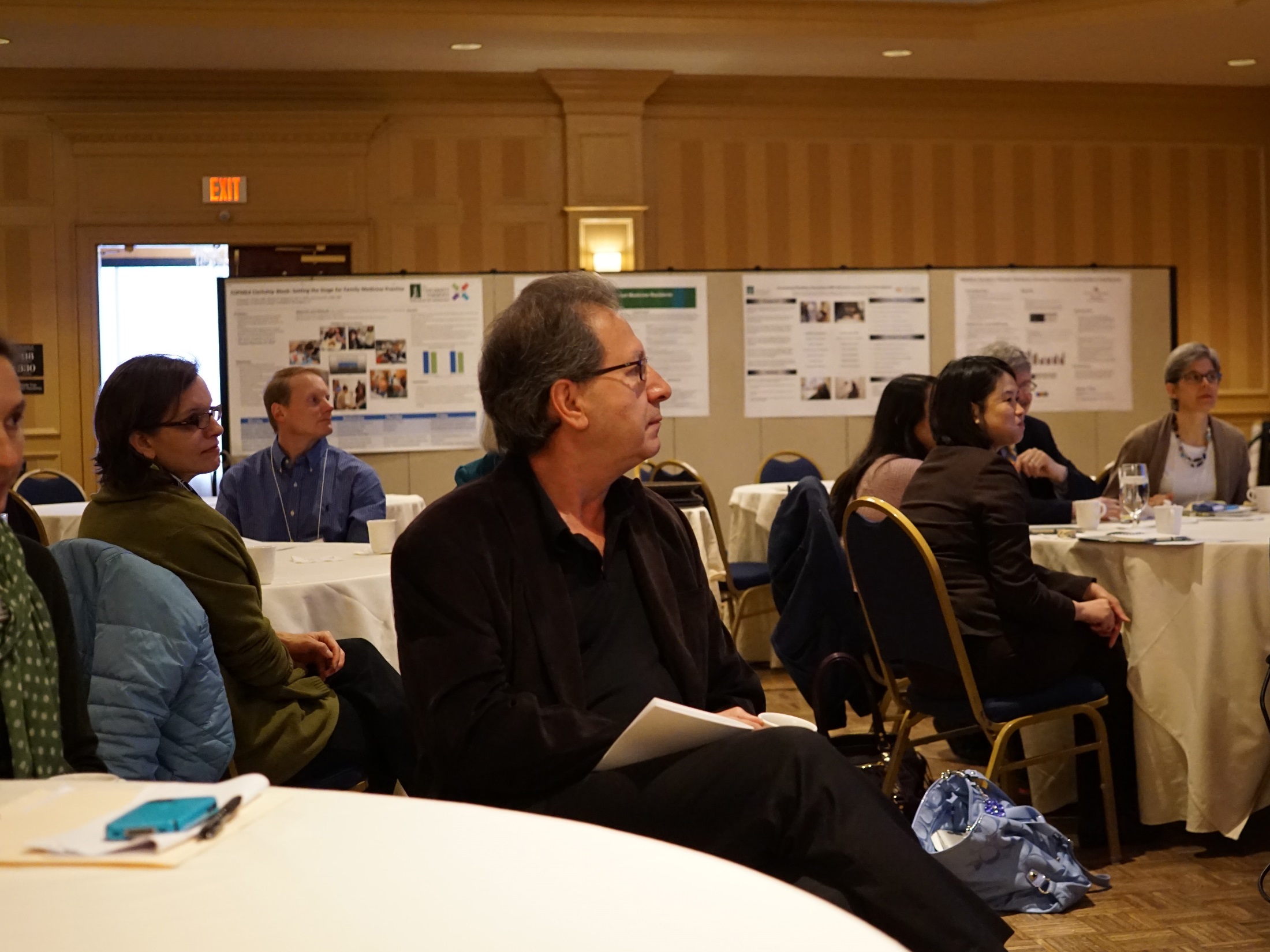 [Speaker Notes: Faculty Development]
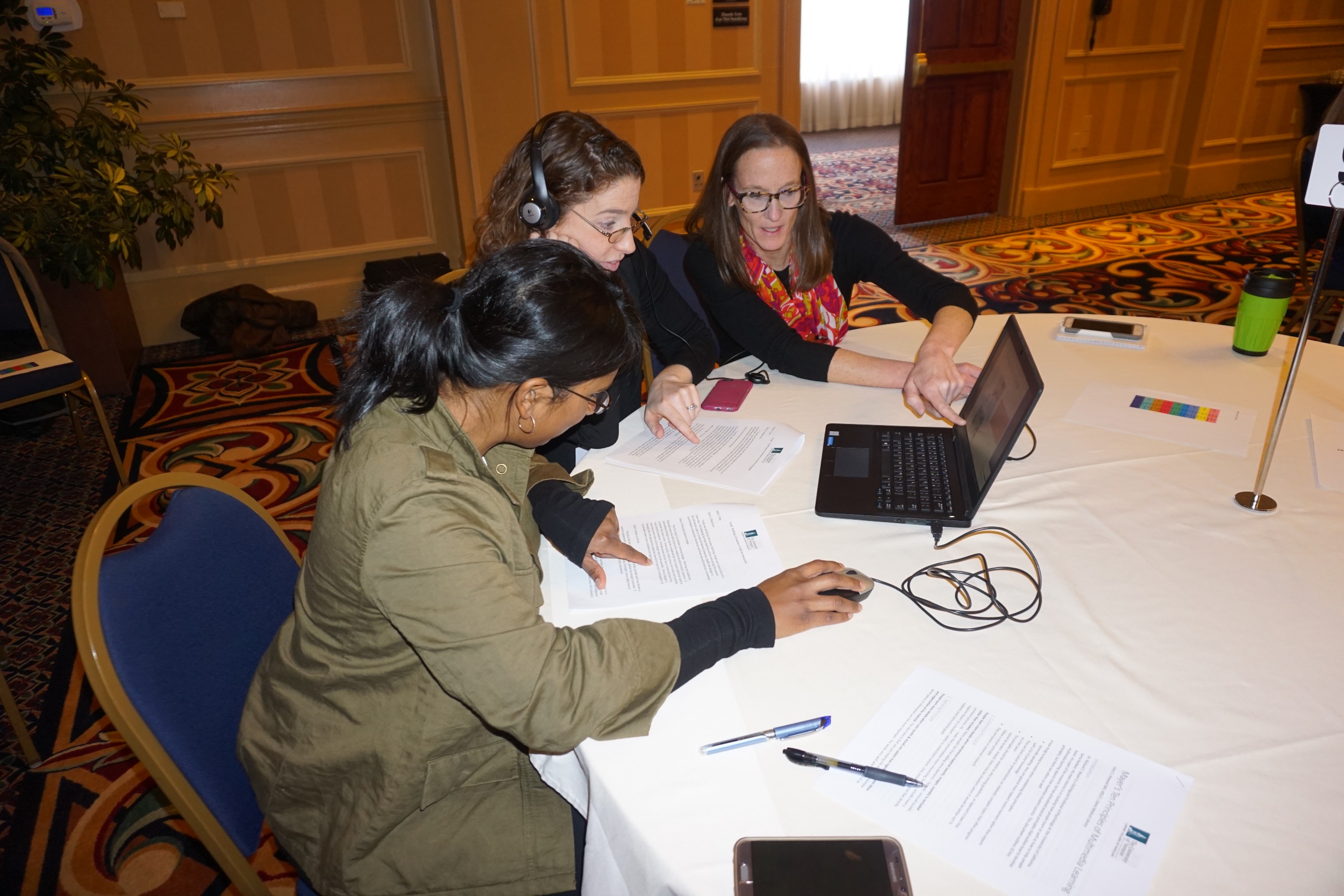 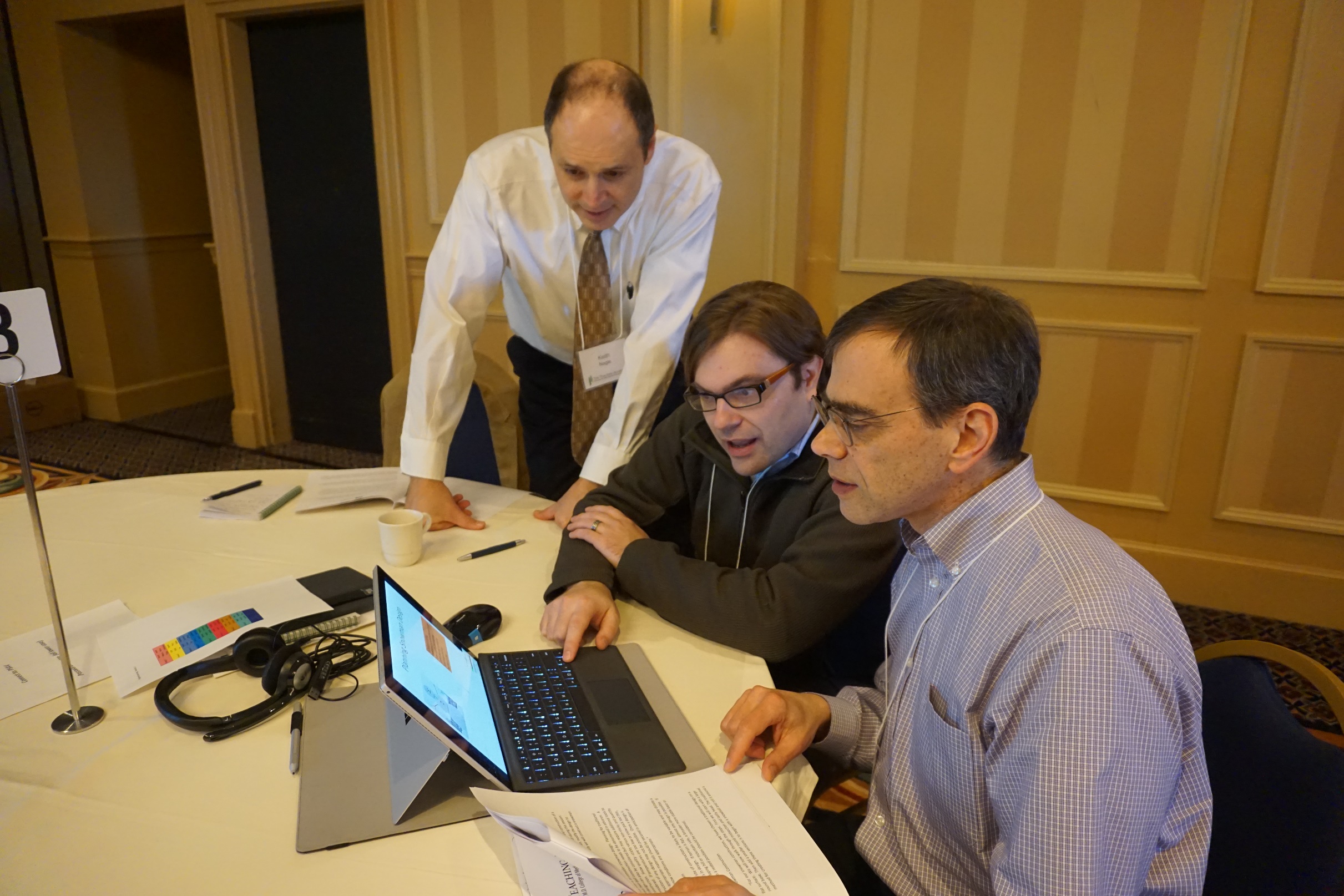 38
From Information Provider to Learning Facilitator, Ronald Harden, ed.
“As young teacher … I peppered my lectures with colorful stories and analogies.  These evolved into well-crafted monologues.  My students had magnificent recall on examinations, and I became an award-winning teacher – a diva!  However, … despite demonstrable short-term knowledge gains, many students didn’t remember my content later in the clinic…  Therefore, I put my ego aside to embrace other learning formats such as the flipped classroom… The focus is on the student’s learning, rather than the teacher’s delivery. My initial fears that students would not get all the information needed were unfounded and students actually moved well beyond simple recall.  I sometimes mourn the loss of the diva on the stage, but I now recognize that the teacher’s role is to maximize student learning beyond the short-term, which is ultimately a greater reward.”
- Jeffries, in press 2017
39
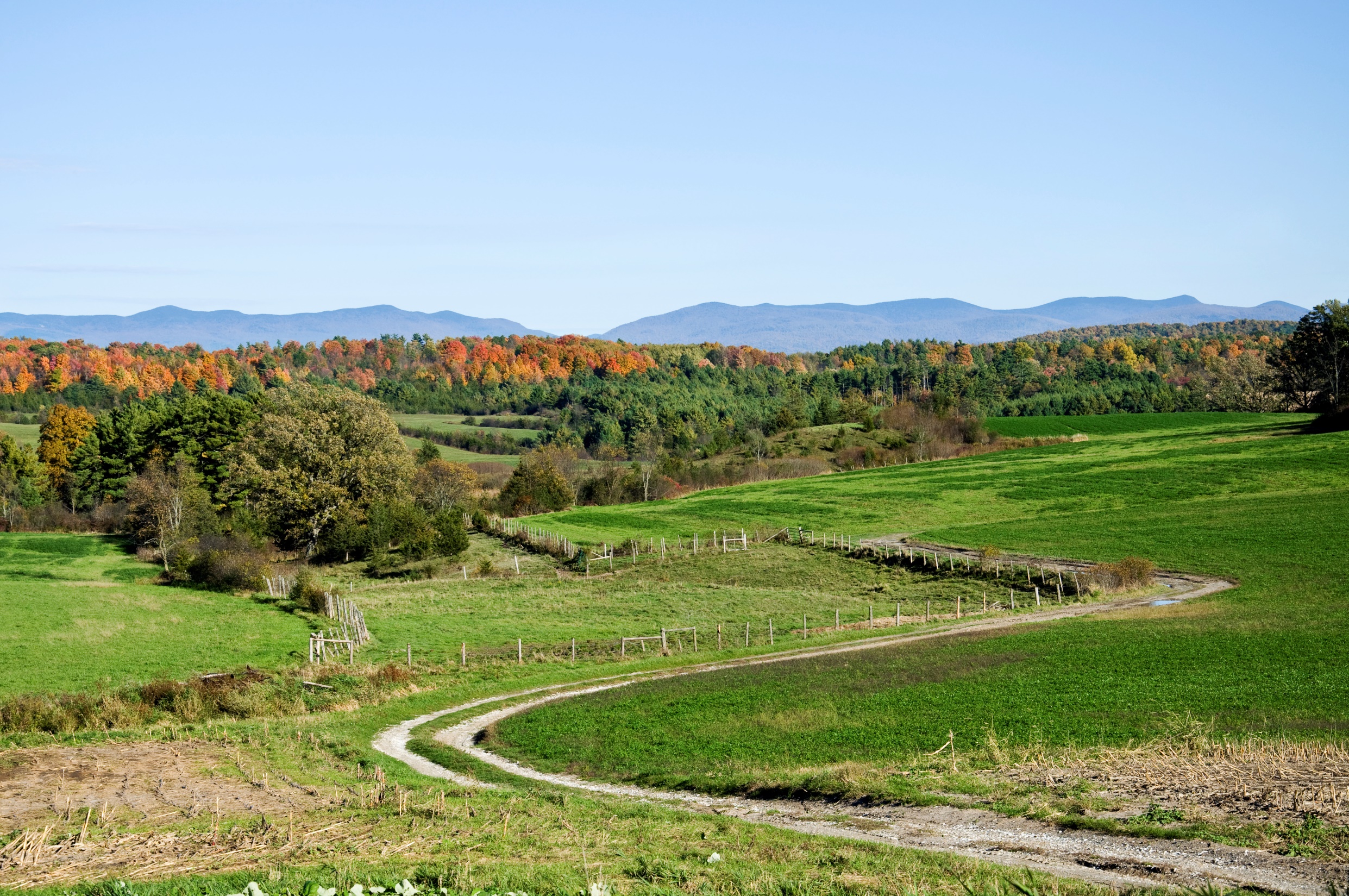 40